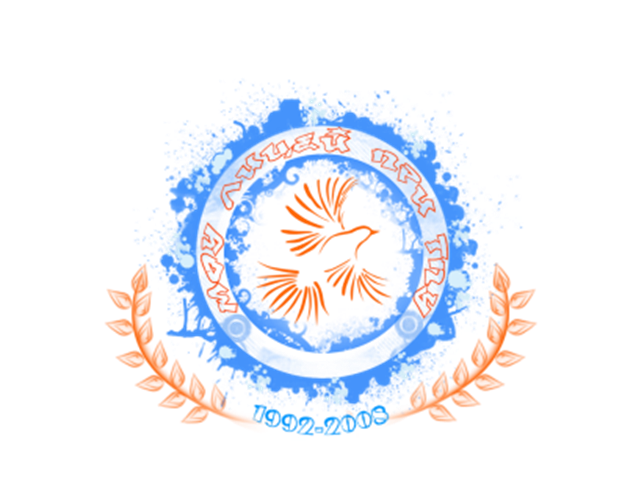 Изучение химии в старшей школе на профильном уровне
Усова Надежда Терентьевна, учитель химии МБОУ лицей при ТПУ г. Томск
E-mail: usovant@tpu.ru
Лицей при ТПУ г. Томска был учреждён в июне 1992 года.  Его первоначальное название – Томский муниципальный химический лицей при ТПУ. Инициаторами и создателями лицея стали доценты химико-технологического факультета ТПУ А. А. Медвинский (первый директор лицея до 1999 г.), Г. В. Ныш, Н. И. Гаврюшева
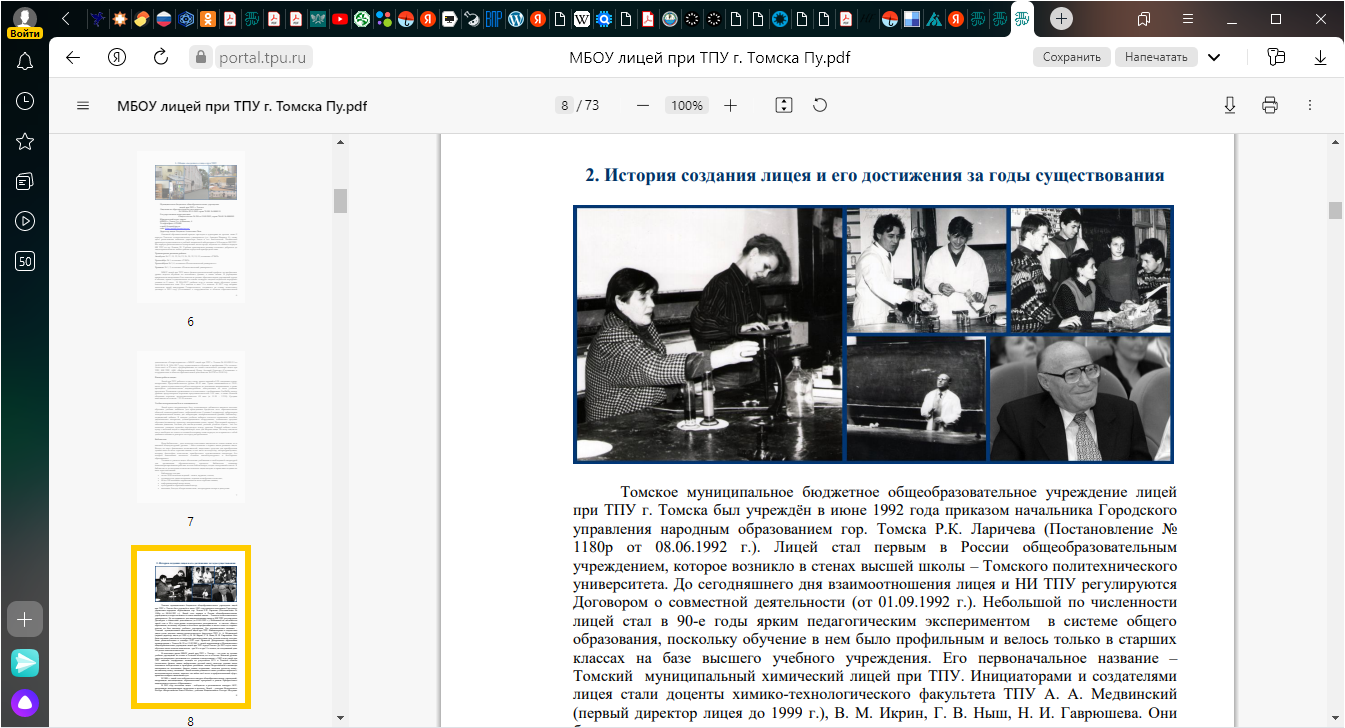 2
В 2001 г. лицей переименован в Муниципальное общеобразовательное учреждение лицей при ТПУ города Томска. На сегодняшний день в лицее обучается около 300 лицеистов.
В лицей принимаются выпускники 9-ых классов из разных образовательных учреждений города Томска.
В настоящее время в лицея обучается пять 10-х классов и пять 11-х классов. Классы специализируются по профилям: 
Газпром-класс (при участии ООО «Газпром Трансгаз Томск»), 
IT-класс (партнеры — «Лаборатория Касперского», «Mail.ru Group» и «KUKA Robotics»), 
Атом-класс (при поддержке Томского Информационного центра по атомной энергии госкорпорации «Росатом»), 
Аэрокосмический класс (при участии ракетно-космической корпорации «Энергия»),
Хим-био класс (первый набор 2019г)
Основной образовательный процесс проходит в аудиториях на третьем этаже 9 корпуса НИ ТПУ.  Химический практикум осуществляется в учебной химической лаборатории в 16Б корпусе НИ ТПУ.
3
Модифицированные и экспериментальные программы обучения реализуются на трех уровнях:
Предмет химии по учебному плану
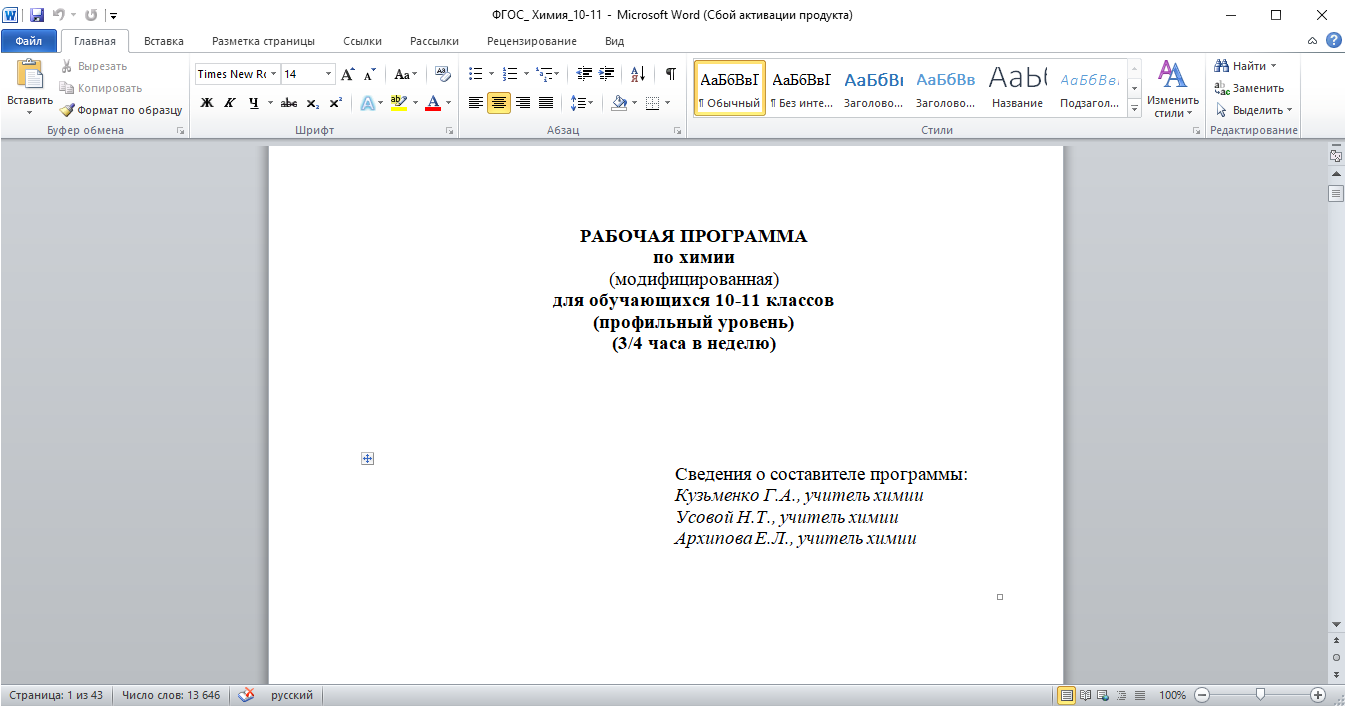 Входной контроль  в 10-ом классе
Создание развивающей образовательной среды при изучении химии
Содержательный компонент
Организационно-деятельностный  компонент
Результативный
 компонент
Технология организации учебно-исследовательской деятельности учащихся
Подготовка абитуриентов, имеющих хорошую предметную подготовку, высокий уровень исследовательских умений, мотивацию на инженерные профессии
-Спецкурс «Экспериментальная химия»
-Подготовка к олимпиадам разного уровня
-Руководитель Межрегионального конкурса молодых химиков «VITA»
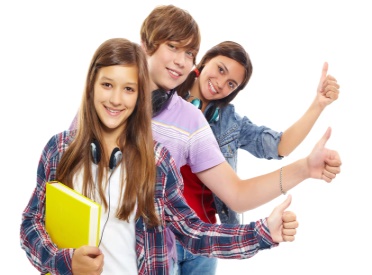 Углубление знаний по предмету
-Выполнение социально значимых экологических проектов
-Экспедиции
-Неделя экологической безопасности
Формирование экологической культуры и грамотности
Экскурсии на кафедры химического профиля НИ ТПУ
Прикрепление к научным   руководителям вуза
Профориентация  и социализация
7
6
Урок - исследование
Под уроком-исследованием понимается деятельность учащихся, связанная с решением практико-ориентированной творческой, исследовательской задачи и предполагающая наличие основных этапов характерных для исследования в научной сфере: постановку проблемы, анализ литературных источников, овладение определенными методами исследования, анализ полученных результатов.   
Урок-исследование лучше всего применять при изучении и первичном закреплении нового материала. Можно выделить следующие этапы данного урока:
Первый этап – мотивационный, который предполагает создание условий для возникновения у ученика вопроса или проблемы;
Второй этап – создание проблемной ситуации, требующей анализа информационных источников;
Третий тап – собственно исследование;
Четвертый этап – анализ результатов исследования, выводы.
8
Урок-исследование по теме:
«Изучаем современную упаковку продуктов питания»
Цель занятия: исследование свойств полимеров на примере современных пластиковых упаковок продуктов питания.
Задачи:
1.	Изучить состав современных упаковочных материалов продуктов питания.
2.	Исследовать свойства основных крупнотоннажных пластиков.
3.	Раскрыть экологические проблемы, связанные с массовым использованием пластиков в упаковке и рассмотреть возможные пути их решения.
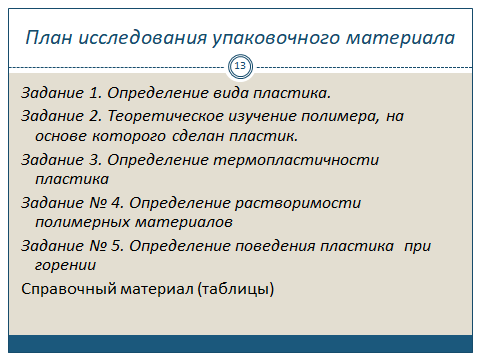 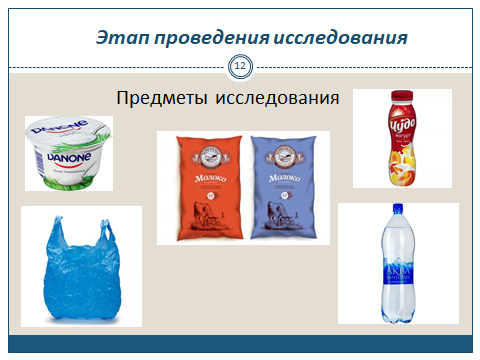 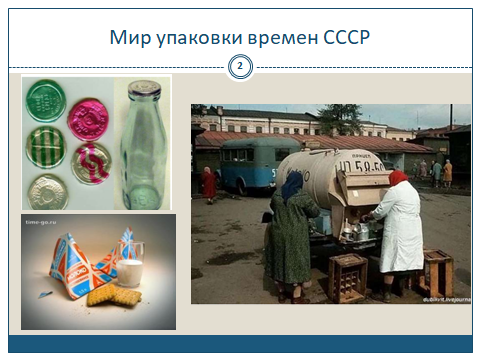 9
Организация исследовательского лабораторного практикума
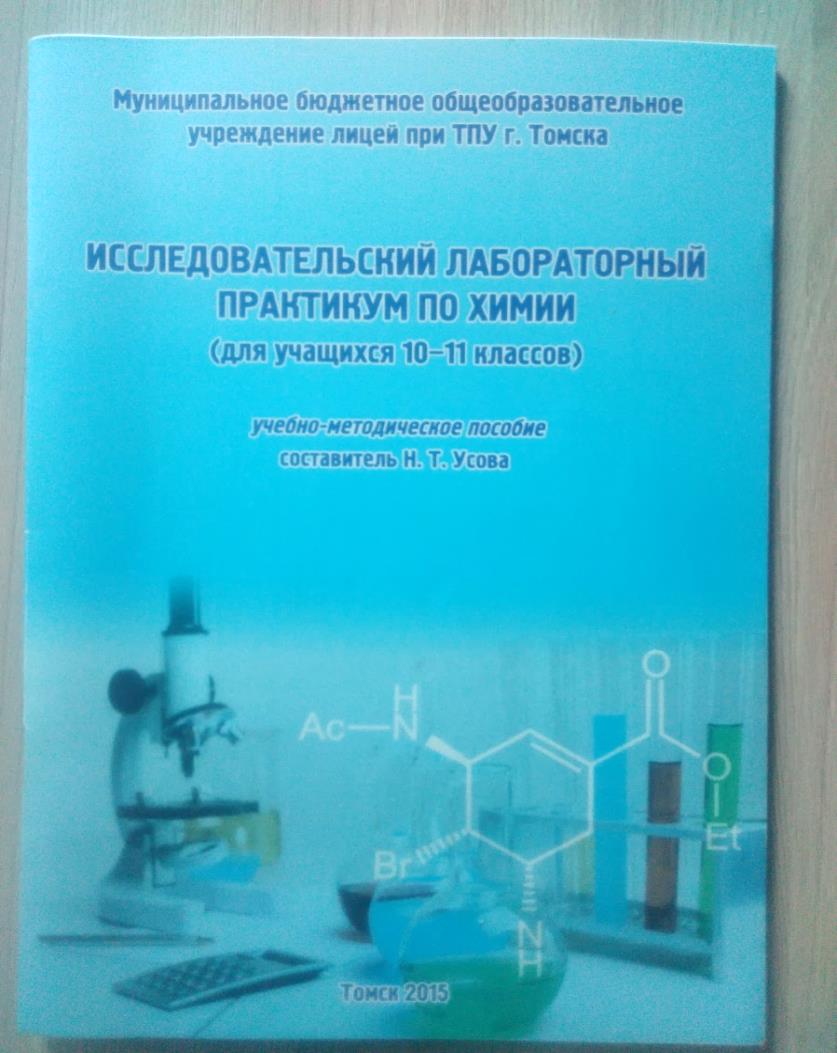 Представленные в сборнике практические работы курса органической химии носят частично поисковый характер, позволяющий отработать навык грамотного оформления отчета с постановкой целей, задач экспериментальной работы и формулирования выводов. Это естественно предполагает включение школьников в анализ и осмысление проведенного эксперимента. 
    Каждую практическую работу по общей химии, представленную в сборнике можно рассматривать как мини-исследование, основанное на изучении дополнительного материала по рассматриваемой теме.
10
Выполнение курсовых работ по органической химии
Примеры тем курсовых работ:
Этимология тривиальных названий органических веществ.
Исследование состава и свойств аспирина.
Исследование свойств фермента амилазы.
Определение выхода сложных эфиров.
Определение витамина С.
Исследование современных  моющих средств.
Исследование состава жевательной резинки.
Основные этапы выполнения курсовых работ:
Первая четверть: погружение в методологию исследовательской работы и определение тем курсовых работ;
Вторая четверть: оформление и корректировка литературных обзоров.
Третья четверть: выполнение экспериментальной части работы во внеурочное время, оформление курсовой работы, её корректировка и предзащита.
Четвертая четверть – публичная защита курсовых работ в форме конференции в конце мая.
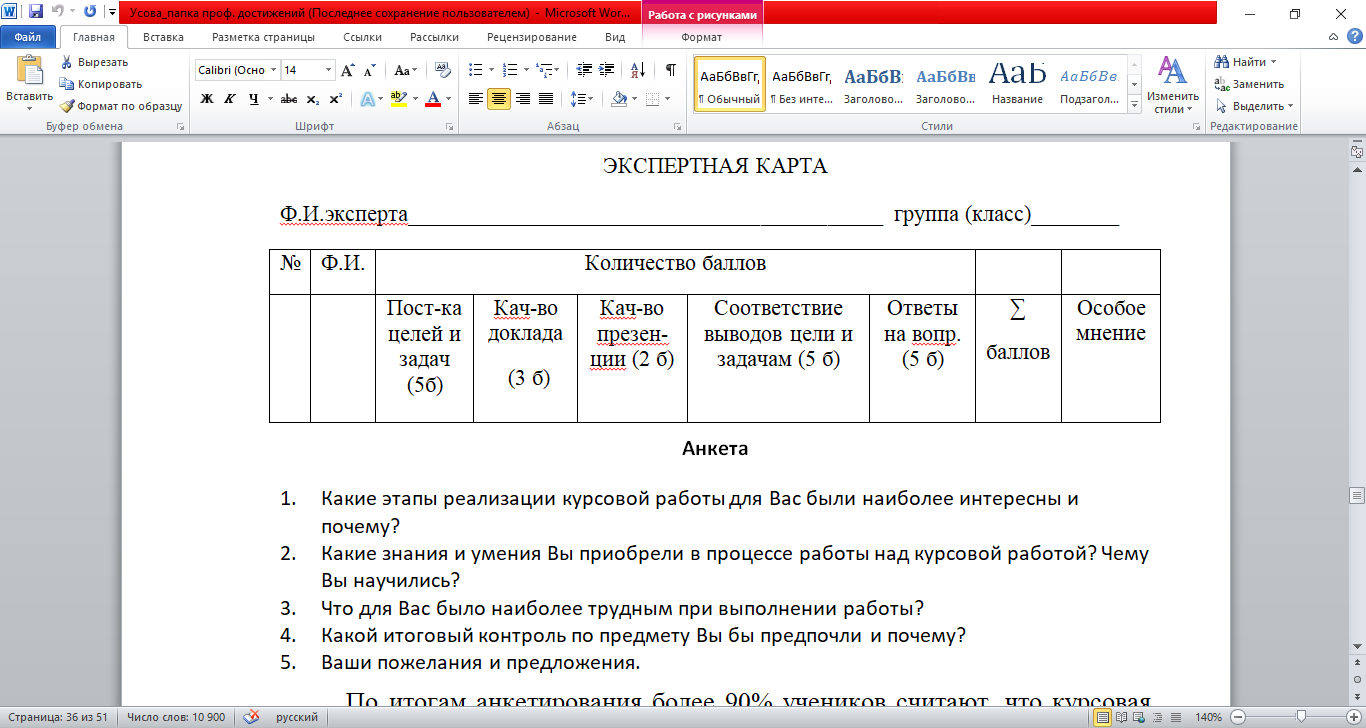 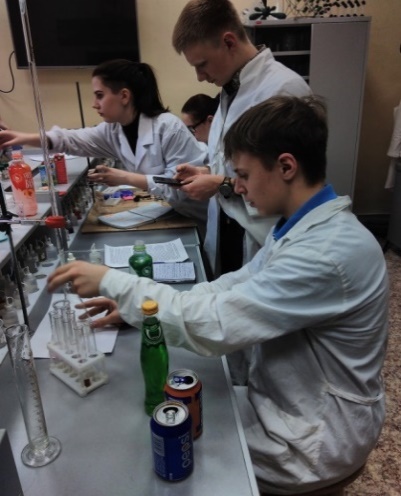 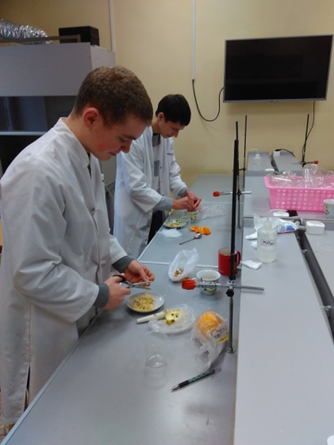 11
7
Лаборатория экспериментальной химии лицея при ТПУ
Выполнение экспериментальной части
 курсовой работы
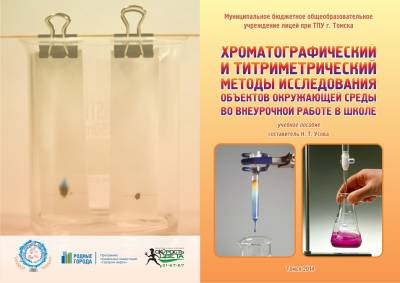 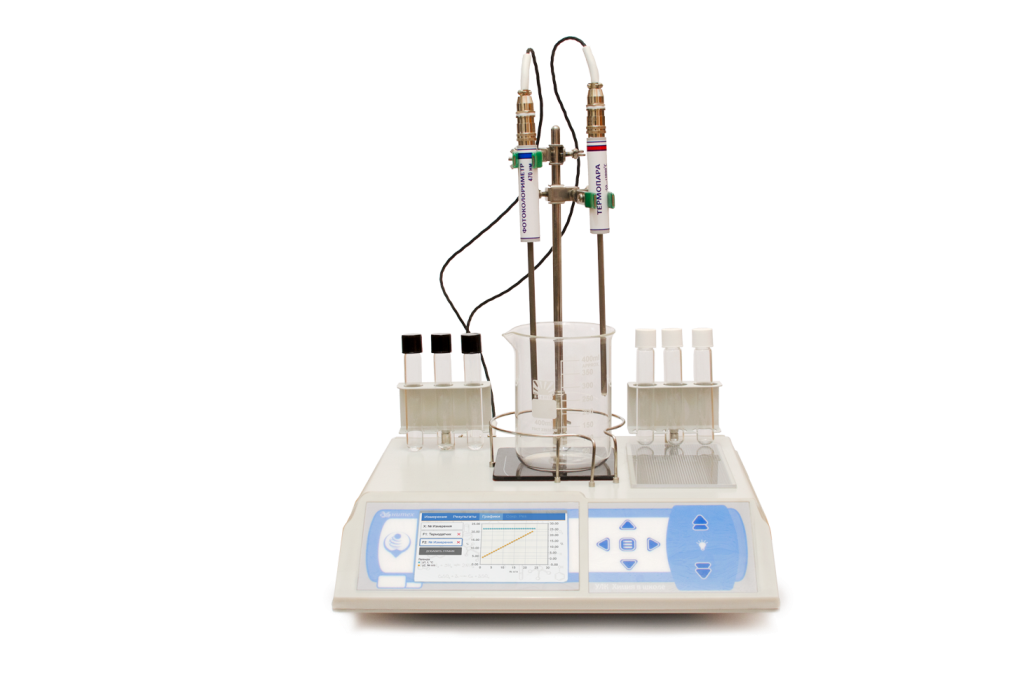 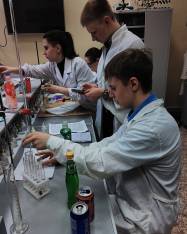 Учебно-лабораторный  комплекс «Химия в школе»
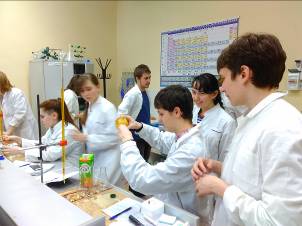 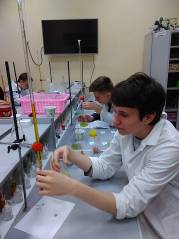 НИР по определению
тяжелых металлов  в воде 
методом инверсионной
вольтамперометрии
12
Проведение мастер-классов для 
школьников г. Томска по ознакомлению с методиками изучения объектов окружающей среды
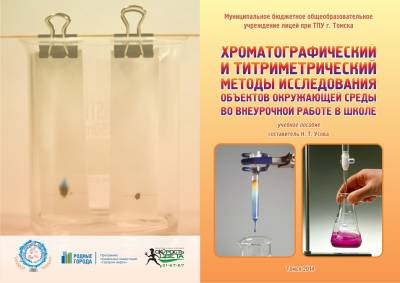 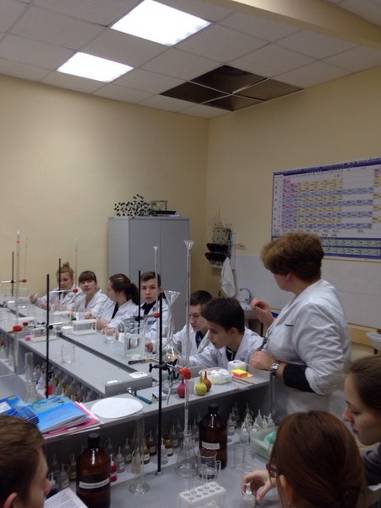 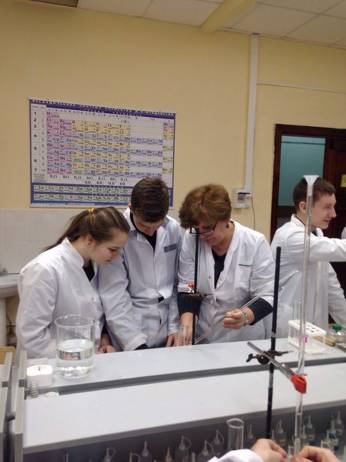 13
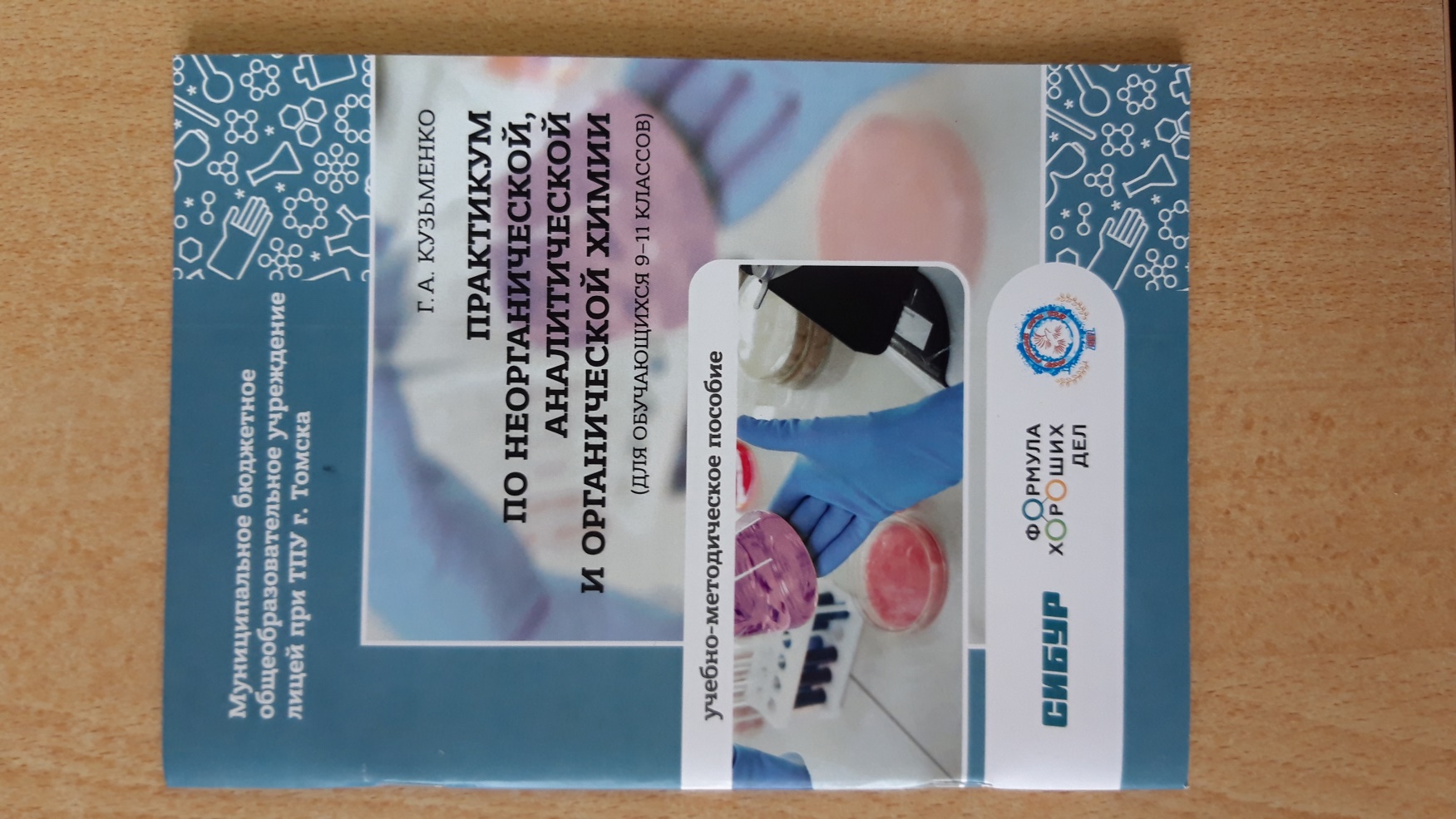 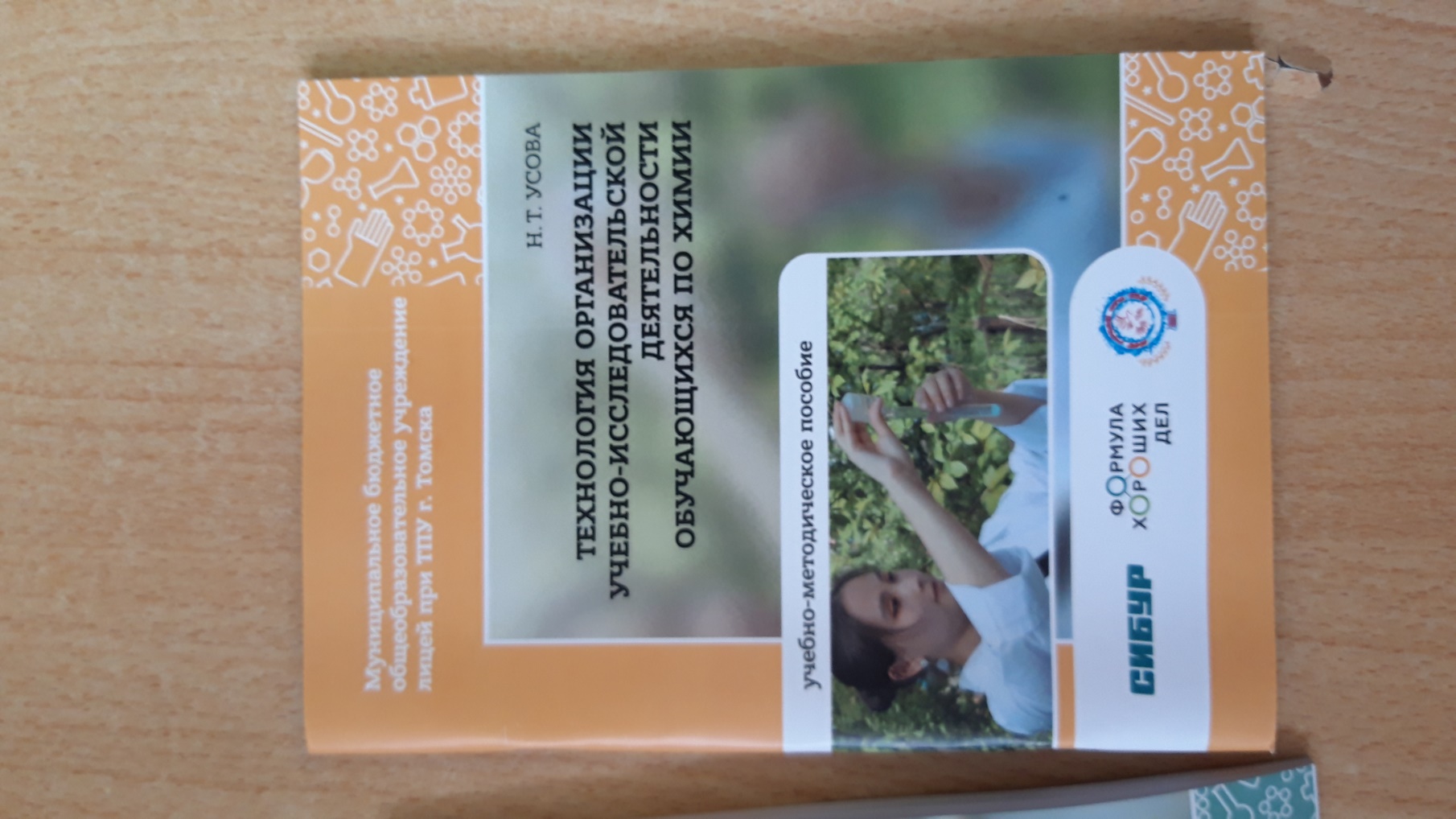 Совместные проекты с НИ ТПУ
Межрегиональная 
научно-практическая 
конференции 
«Организация  
исследовательской 
деятельности детей и 
молодежи: 
проблемы, поиск, 
решения» 
(с 2009г.)
Межрегиональный 
  конкурс  юных 
химиков 
«VIТA» 
(с 2007г.)
Всероссийская 
конференция-
конкурс 
«Юные исследователи – науке и технике»
 (с 2000 г.)
Региональ-ный 
Турнир
 «Химический 
бой» 
(с 2008г.)
Традиционно лицеисты представляют свои НИР на конференциях
Разнообразные формы внеурочной  деятельности
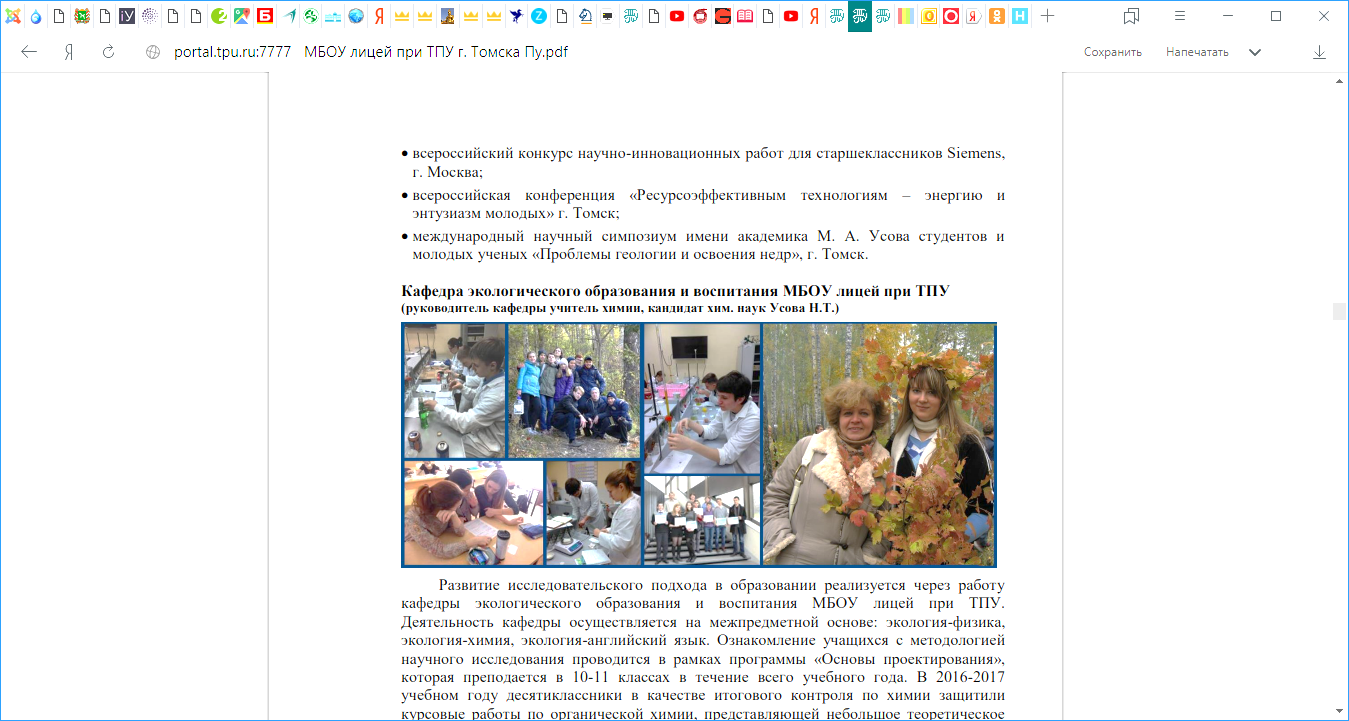 Спецкурсы «Экспериментальная химия» (10 кл.) и    «Теоретические основы общей химии» (11 кл.).
Эколого-туристические походы выходного дня.
Неделя экологической безопасности в лицее.
Участие в проектах и конкурсах химико-экологической направленности.
Экологический  проект «Карта Гейгера».
Встречи с интересным ученым
Экологические дебаты
Фестиваль проектов «Науки вокруг нас»
Проектно-исследовательские работы с лицеистами
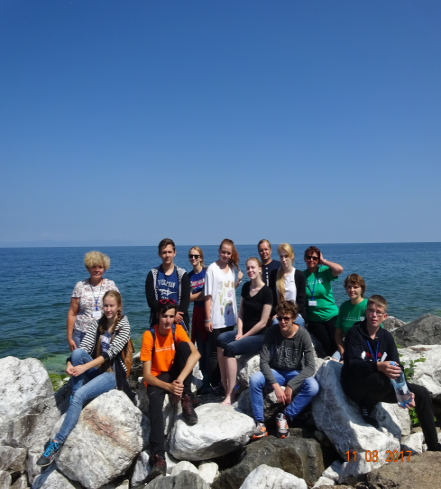 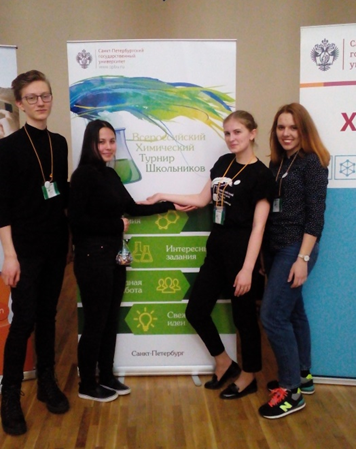 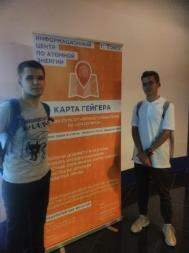 Проект 
«Карта Гейгера»
Байкальская 
Международная школа
Всероссийский химический 
турнир школьников
17
Карта оценки  степени сформированности проектно-исследовательской компетенции у школьников
18
Карта оценки  степени сформированности проектно-исследовательской компетенции у школьников
19
Карта оценки  степени сформированности проектно-исследовательской компетенции у школьников
20
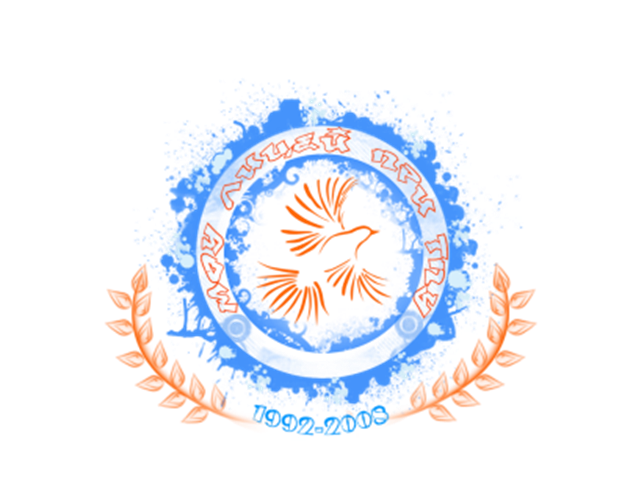 Изучение химии в старшей школе на профильном уровне
Усова Надежда Терентьевна, учитель химии МБОУ лицей при ТПУ г. Томск
E-mail: usovant@tpu.ru